Současný systém postgraduálního vzděláváni v oboru chirurgie a oboru úrazová chirurgie
Michal Mašek 					Lenka Veverková
FAKTA
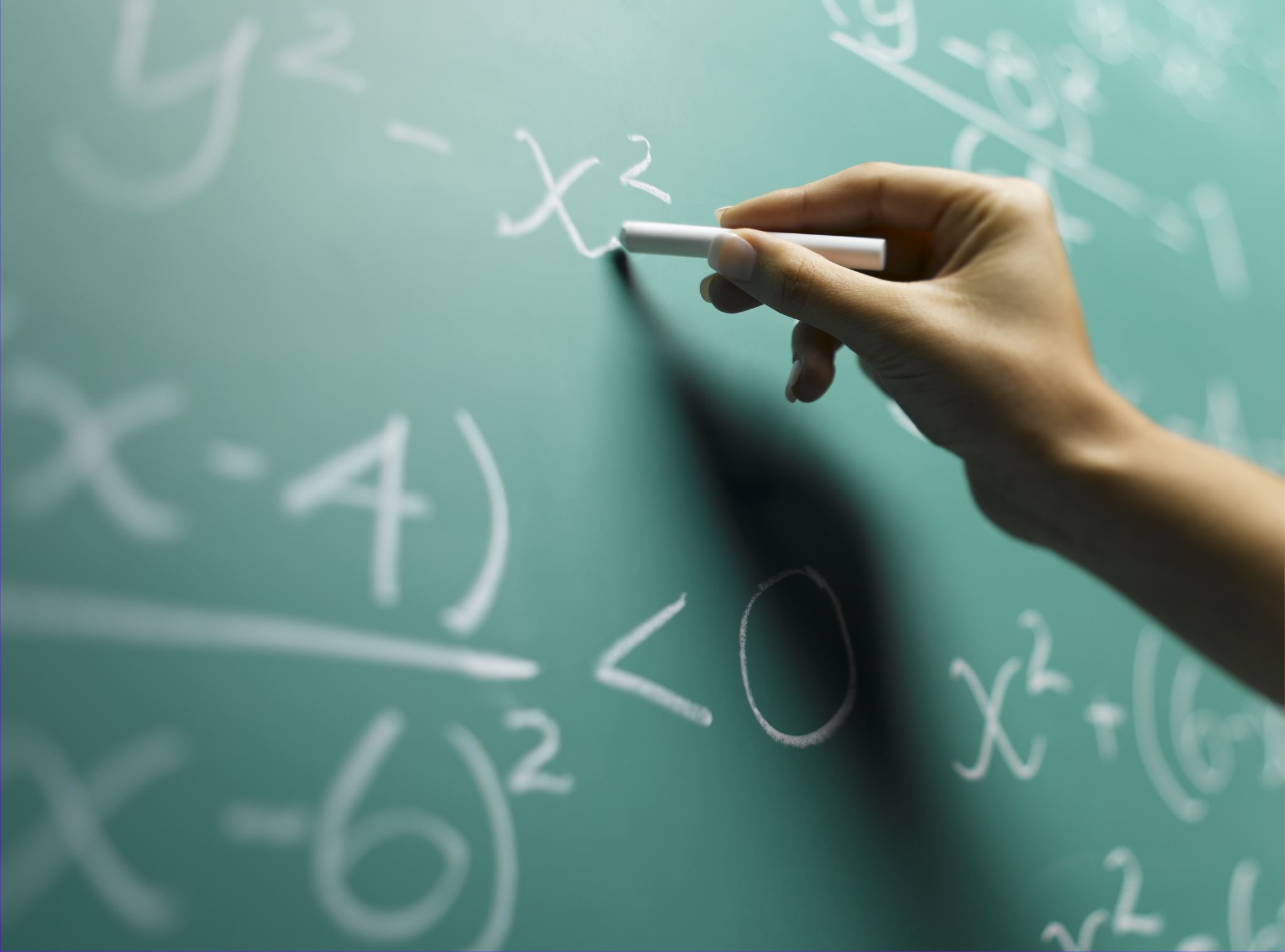 Vzdělávání je proces, který podporuje a napomáhá učení – MŠMT
Vzdělání souhrn osvojených znalostí, dovedností a schopností člověka – kvalifikace

Podle informací OECD z roku 2007 Česko - podíl HDP se jedná o asi 4,6 %, což je podstatně méně než průměr zemí OECD, který činí 6,1 %, čímž se v srovnávacím žebříčku řadí na předposlední místo spolu s Japonskem. 

Specializační vzdělávání lékařů – pod MZ
Historie
Specializační vzdělávání
Atestace – IPVZ

Do 31. 12. 2011
Atestace na LF

Od roku 2012             9078/ 8350
„Čím horší je stát, tím více má zákonů“
Publius Cornelius Tacitus antický senátor, 54 – 12 př.n.l.
Legislativa :	18   základních kmenů 
 		42   oborů specializačních,
		 3     zubní obory 
		dle zákona č. 67/2017 Sb.
Odborná a Specializovaná způsobilost
Specializační a celoživotní vzdělávání – Ministerstvo zdravotnictví (mzcr.cz)
Systém odborných kvalifikací
Kompetence čerstvého absolventa
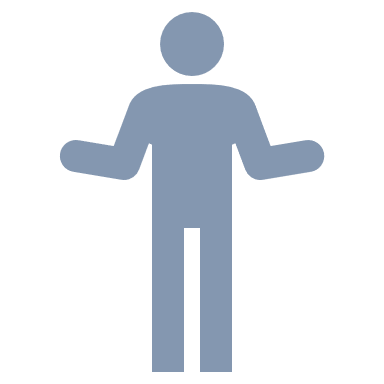 Vyhláška č. 280/2018 Sb. - Vyhláška o stanovení činností, které může lékař vykonávat bez odborného dohledu a bez odborného dozoru na základě odborné způsobilosti
Lékař může po získání odborné způsobilosti bez odborného dohledu a bez odborného dozoru
Lékař může po získání odborné způsobilosti bez odborného dohledu a bez odborného dozoru
Zařazení do specializačního vzdělávání
Role Státu (ministerstva)			Role fakulty

Rozhodování o standardech			Regionální „studijní oddělení“                                           
Akreditace zdravotnických zařízení		 Kontrola předpokladů pro zařazení								zařazení SV
Ustavovaní zkušebních komisí a termínu zkoušení		Uznání částí SV									Vykonání kmene
						 	Vykonání atestace
Provoz informačního systému			Organizace kmenových a 								atestačních zkoušek
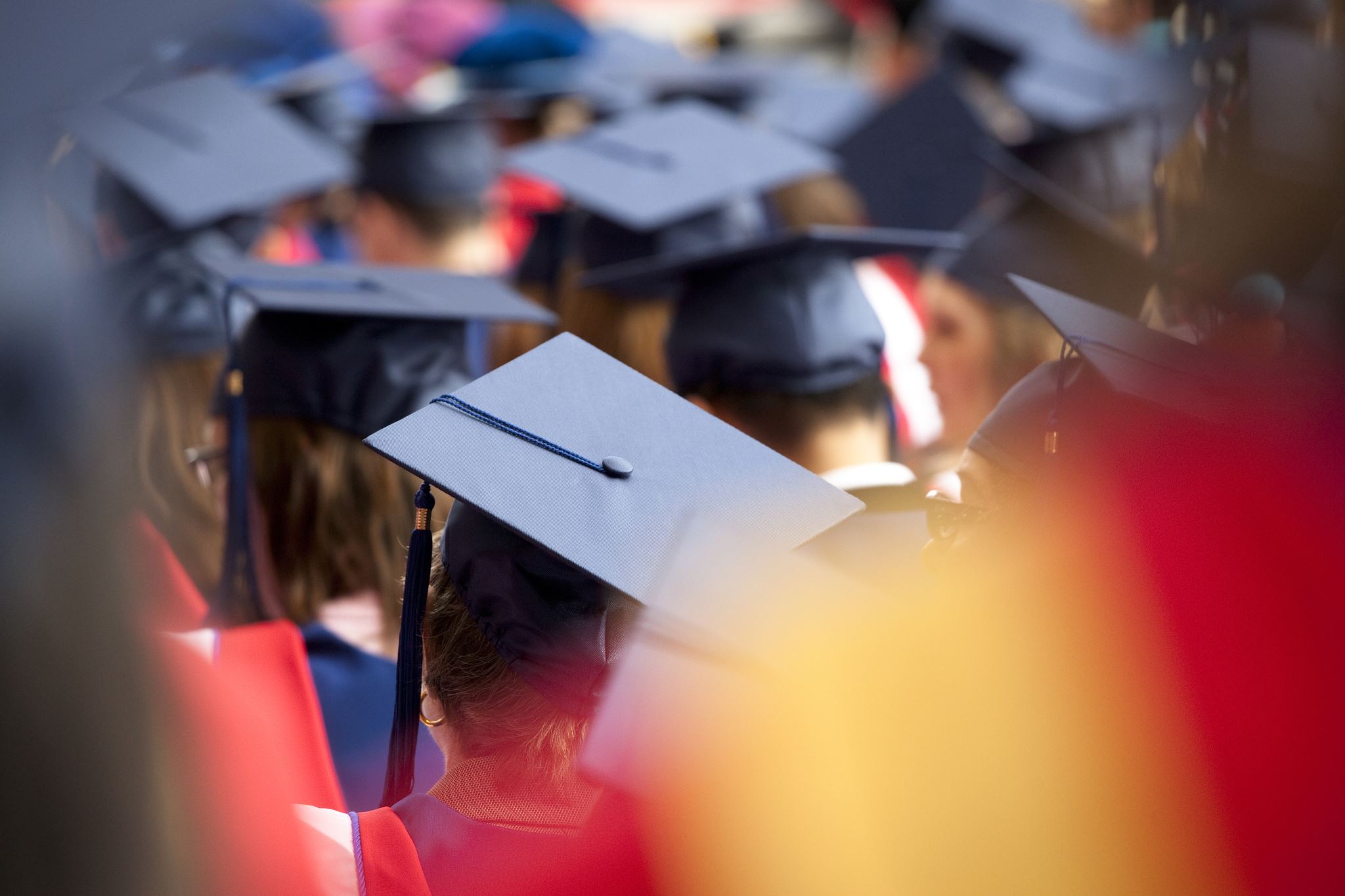 Kde se může absolvent vzdělávat?
Seznam akreditovaných pracovišť – Ministerstvo zdravotnictví (mzcr.cz)
Požadavky na zdravotnické zařízení
akreditace.mzcr.cz/akreditace/index
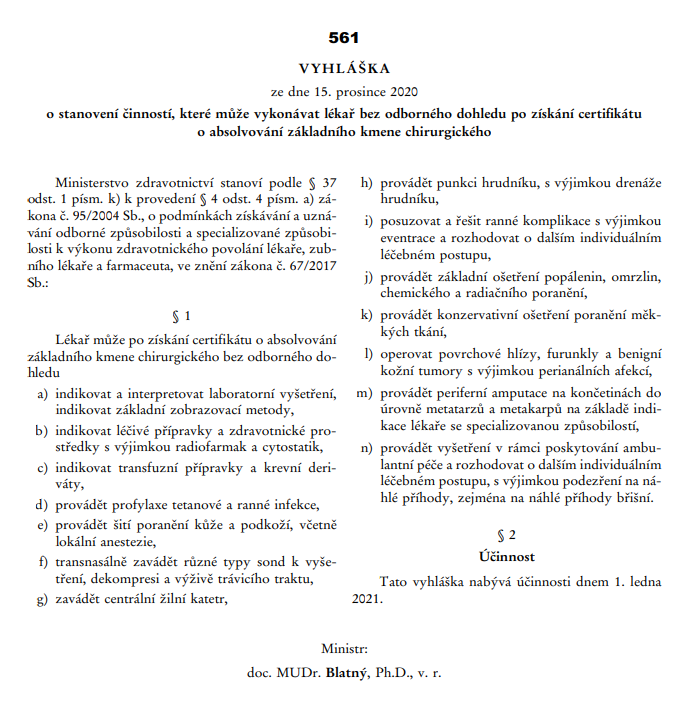 Kompetence po kmeni v oblasti chirurgie
Chirurgický kmen:
délka vzdělávání v kmeni je 30 měsíců,
zahrnuje po 2 měsících povinné odborné praxe na akreditovaných pracovištích vnitřního lékařství a anesteziologie a intenzívní medicíny, 2+24 měsíců na akreditovaném pracovišti chirurgie;
/www.mzcr.cz/vzdelavaci-programy-2019-lekari/
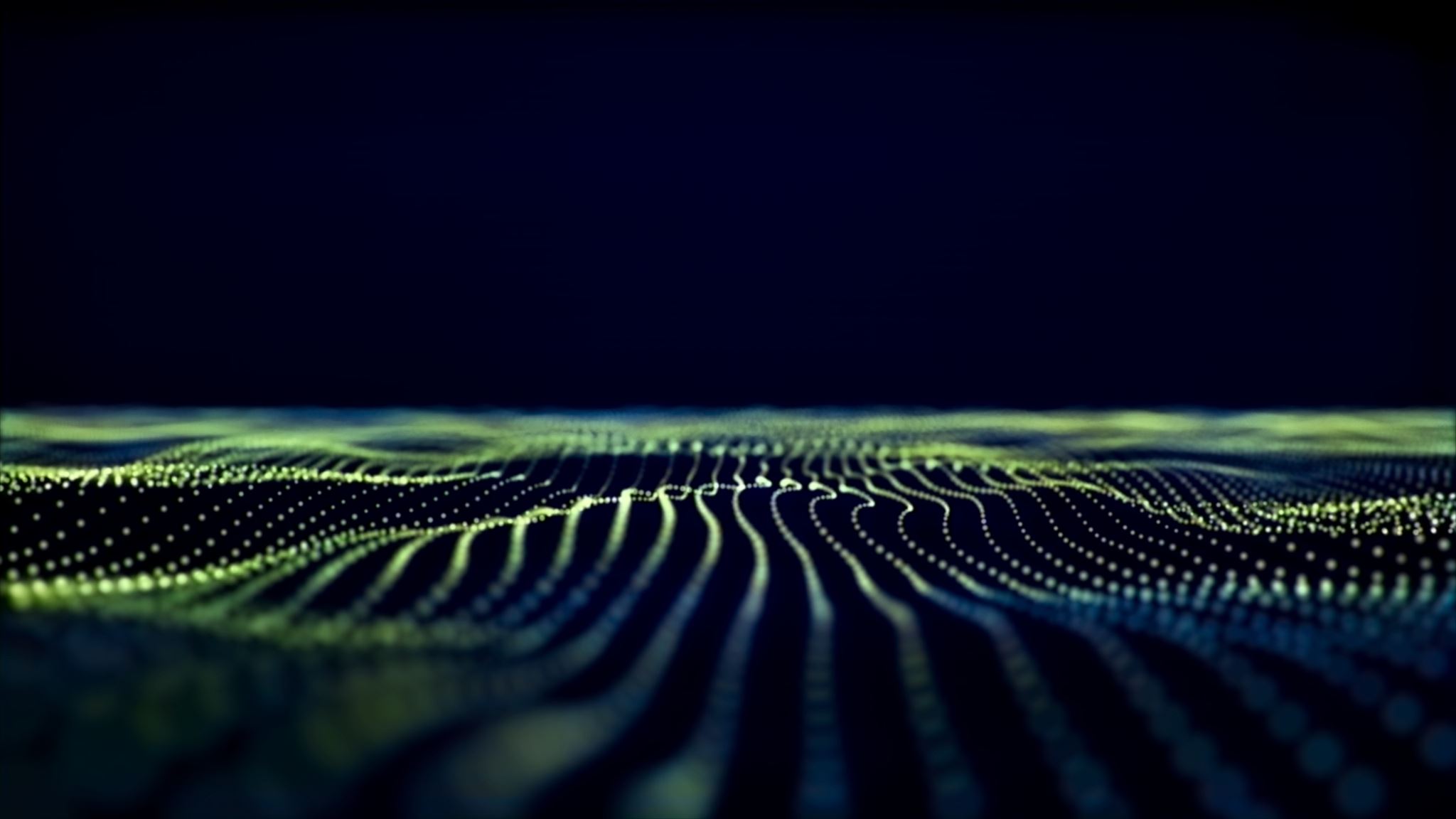 Délka vzdělávání ve specializovaném výcviku je stanovena na 42 měsíců
její hlavní část v délce 28 měsíců bude probíhat na domovském pracovišti akreditovaném pracoviště pro tuto část vzdělávání se shodují s požadavky na akreditaci pro výcvik v kmeni

zavedená týdenní tzv. operační stáž na některém z fakultních chirurgických pracovišť, během které provede školenec povinný (zkušební) operační výkon
 
dalších 8 měsíců pak stráví školenec na pracovišti vyššího typu, které disponuje akreditací pro specializovaný výcvik (dříve tzv. pracoviště II. typu), a to včetně stáže v délce 3 týdnů na chirurgickém pracovišti, které je součástí Komplexního onkologického centra nebo je akreditováno pro doškolování v onkochirurgii, a stáže na jednotce intenzívní péče v délce 1 měsíc
 
stáže ve vybraných specializovaných oborech v celkové délce 6 měsíců (úrazová chirurgie 10 týdnů, ostatní obory, např. cévní chirurgie, dětská chirurgie, hrudní chirurgie, apod. po 2 týdnech);
součástí programu vzdělávání ve specializovaném výcviku je seznam chirurgických výkonů, hodnoceny bodovým systémem;

specializovaný výcvik je zakončen atestační zkouškou
/www.mzcr.cz/vzdelavaci-programy-2019-lekari/
Nástavbový obor
Vzdělávací programy nástavbových oborů – Ministerstvo zdravotnictví (mzcr.cz)